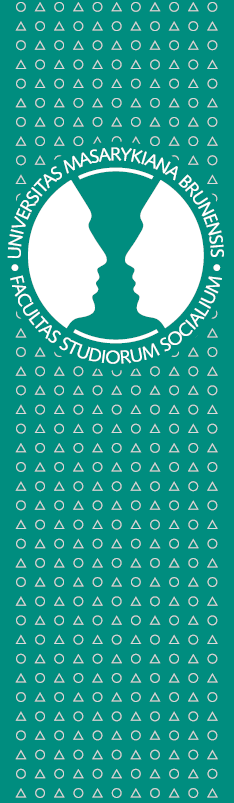 Advanced Methods of Interpretation

Lecture II

On Methodology

Dr. Werner Binder
Masaryk University, Brno
Faculty of Social Studies
Department of Sociology
Advanced Methods of Interpretation
in Cultural Sociology (soc 575)
Spring 2017
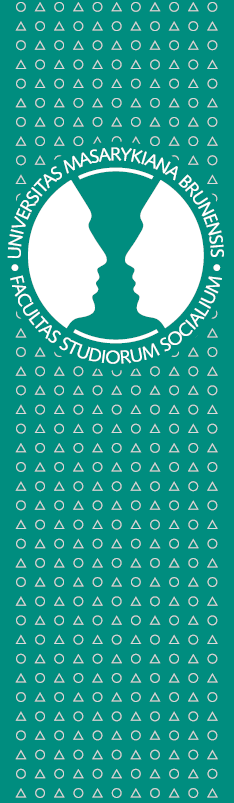 Masaryk University
Faculty of Social Studies
Summary of Lecture I

1. Sociology and the interpretative explanation of action

2. Interpretation is about the explication of meaning

3. There are three types of meaning: 
Subjective meanings (intentions and motives)
Symbolic meanings (signs and sign systems)
Cultural meaning structures (e.g. habitus)
werner.binder@mail.muni.cz
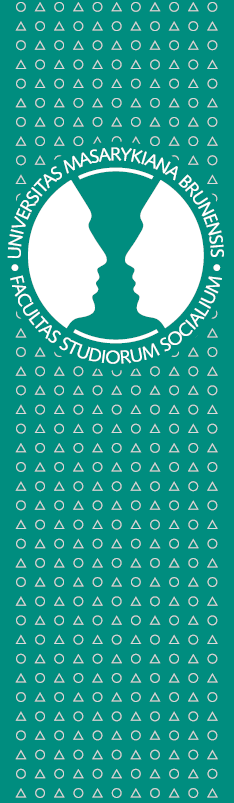 Masaryk University
Faculty of Social Studies
Theory and Methodology

What is theory?
A set of interrelated concepts and rules
What is a method?
A way to connect empirical data and theory
Methodology
describes and prescribes the use of theory in empirical research (Reed 2011)
describes and prescribes the repertoire and use of methods in empirical research
werner.binder@mail.muni.cz
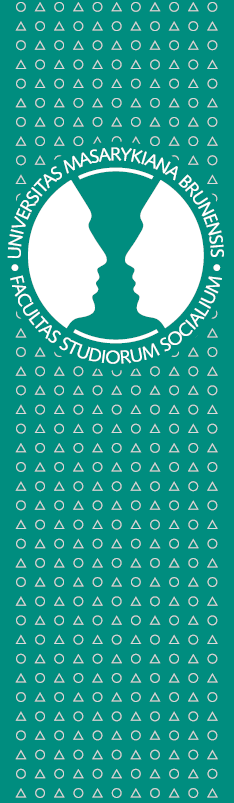 Masaryk University
Faculty of Social Studies
Methodological Principles (Weber)

Historical reconstruction: The aim of sociological analysis is not the discovery of general laws, but the explanation of individual historical phenomena
Causal mechanisms: Nomological knowledge is for sociologists only a tool, not an end in itself
Methodological individualism: Explanations have to refer to subjective meanings that we can understand 
Value neutrality: Separation of value judgments and judgments about truth
werner.binder@mail.muni.cz
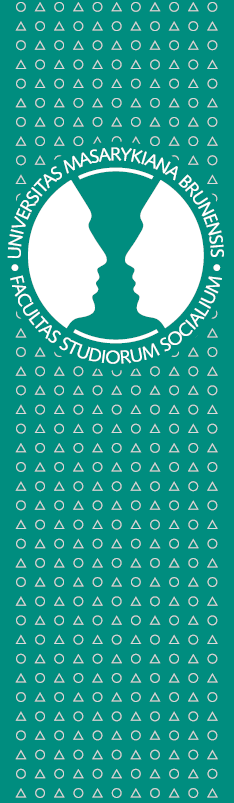 Masaryk University
Faculty of Social Studies
The Truth of Theories
and Theories of Truth

Correspondence: True theories account for reality
Consistence: True theories are internally consistent
Consensus: True theories are intersubjectively acknowledged
Conciseness: True theories are elegant and simple
Pragmatic: True theories solve practical problems
werner.binder@mail.muni.cz
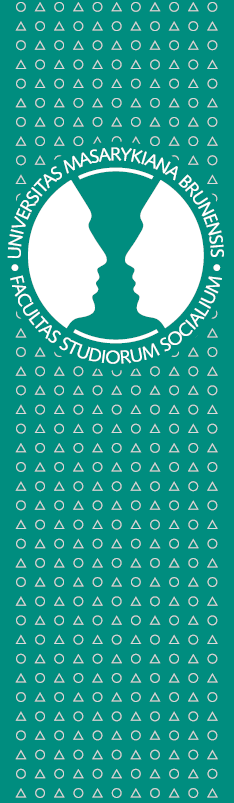 Masaryk University
Faculty of Social Studies
Truth, Interpretation and Method

Problem: There is always more than one possible interpretation of a set of empirical data → criteria 
Every interpretation has to fit the data (adequacy)
Every interpretation has to be formally consistent, despite inconsistencies of the data (consistency)
Every interpretation strives for intersubjective consensus (plausibility)
Elegant interpretations are preferable (simplicity)
Interesting interpretations solve research puzzles
werner.binder@mail.muni.cz
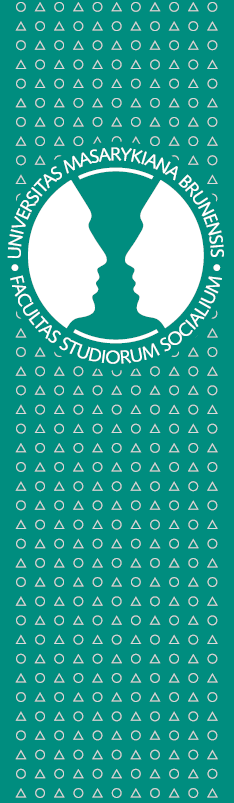 Masaryk University
Faculty of Social Studies
Forms of Scientific Inference  

Induction:
	→ Generalization based on singular facts
	→ Informative, but not truth-conveying (probable)
werner.binder@mail.muni.cz
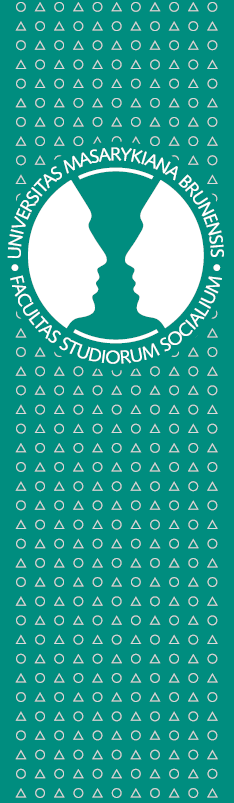 Masaryk University
Faculty of Social Studies
Forms of Scientific Inference  

Induction:
	→ Generalization based on singular facts
	→ Informative, but not truth-conveying (probable)
Deduction:
	→ Subsumption of facts under a known rule
	→ truth conveying (necessary), but not informative
werner.binder@mail.muni.cz
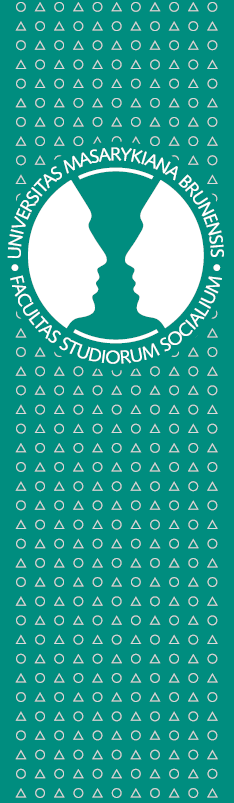 Masaryk University
Faculty of Social Studies
Forms of Scientific Inference  

Induction:
	→ Generalization based on singular facts
	→ Informative, but not truth-conveying (probable)
Deduction:
	→ Subsumption of facts under a known rule
	→ truth conveying (necessary), but not informative
Abduction:
	→ Taking an educated guess (plausibility)
	→ Explanatory, but not truth-conveying (risky)
werner.binder@mail.muni.cz
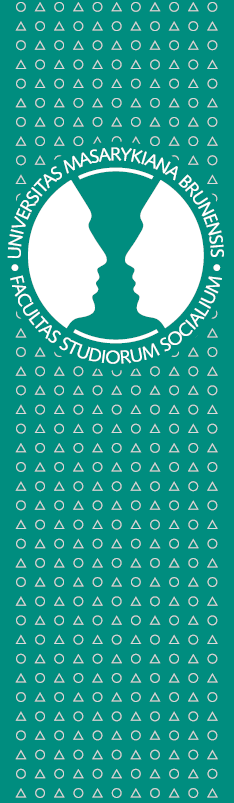 Masaryk University
Faculty of Social Studies
Induction

Francis Bacon (1561-1626): Induction as the logic of scientific progress

Empirical observation: “This swan is white”
Induction/generalization: “All swans are white”

Criticism: Inductive inferences do not have to be true ‒ and never can be proven to be true
Problem of induction: From observed regularities there is no way to causally effective rules
werner.binder@mail.muni.cz
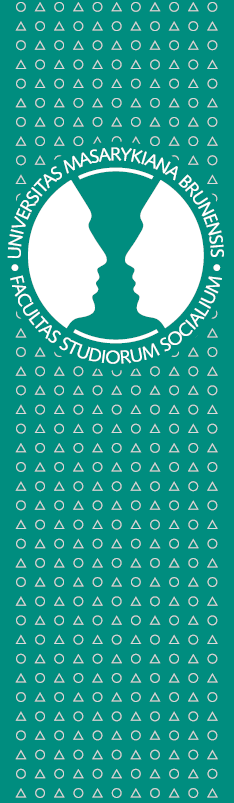 Masaryk University
Faculty of Social Studies
Grounded Theory

Grounded theory is a inductive method of social research, aiming at the generation of theory, not its verification:
 
Constant Comparative Method
Generalization: substantive and conceptual coding
Theorization: substantive and formal theory

Relation to existing theories: Prior theoretical knowledge is not required, but considered to be harmful!
werner.binder@mail.muni.cz
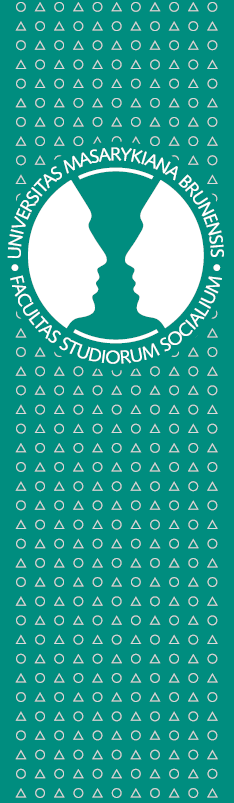 Masaryk University
Faculty of Social Studies
Qualitative Data Analysis Software

The QDA Software available on the market is heavily influenced by the methodology of grounded theory:
Coding
Memos

QDA Software can be useful if you have a bigger research project (and offers some quantitative tools too):
MAXQDA (http://www.maxqda.com/downloads/demo)
Atlas.ti (http://www.atlasti.com/demo.html)
werner.binder@mail.muni.cz
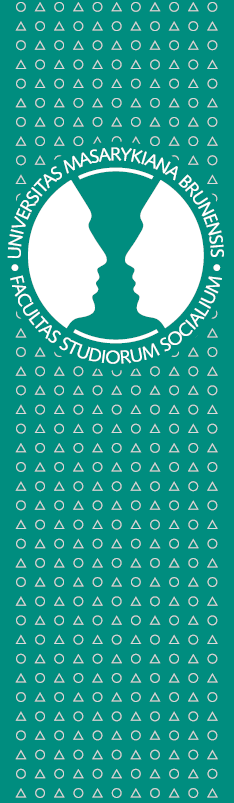 Masaryk University
Faculty of Social Studies
Deduction
Aristotle (384-322 BC): First systematization of inferences of logical necessity

General rule: 		“All swans are white”
Observation:			“This is a swan”
Deduction/conclusion: 	“This swan is white”

Deduction can also be used to make predictions, which can be empirically tested => verification/falsification
werner.binder@mail.muni.cz
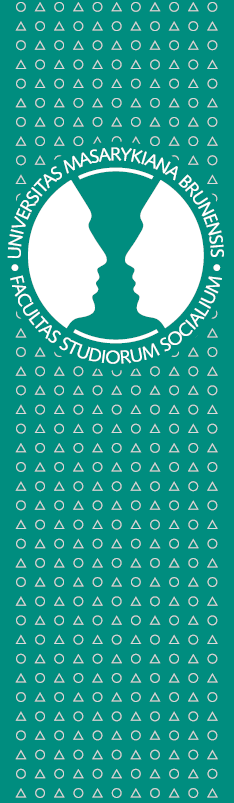 Masaryk University
Faculty of Social Studies
Critical Rationalism

Karl Popper (1902-1994): Critique of inductive reasoning
Risky theories in form of general rules/laws
Aim of scientific research: falsification instead of verification
Problems:
Correspondence between empirical indicators and theoretical constructs
Correspondence between empirical observations and reality => observation is already an interpretation
werner.binder@mail.muni.cz
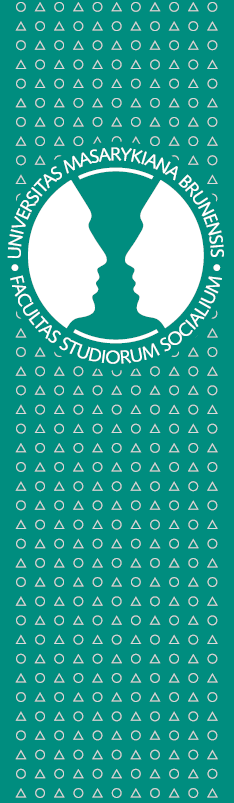 Masaryk University
Faculty of Social Studies
Abduction
Charles Sanders Peirce (1839-1914): Abduction as the logic of finding and forming explanatory hypotheses

Observation of a surprising case:	“This swan is black”

	=> 	Looking for a  rule or explanation that fits 		the surprising case

Abduction/educated guess: “In the nearby zoo they have 			probably black swans from Australia”

=> 	This form of reasoning corresponds to Geertz’s 	“clinical inference”
werner.binder@mail.muni.cz
The Logic of Abduction
The surprising fact, C, is observed;
But if A were true, C would be a matter of course.  Hence, there is reason to suspect that A is true. 

Charles Sanders Peirce (1998: 231)
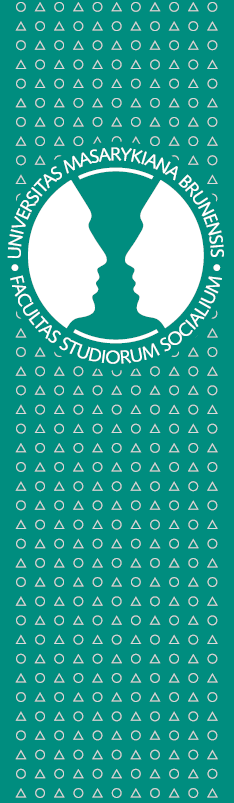 Masaryk University
Faculty of Social Studies
The Process of Interpretation

Data analysis: description, typification and 	generalization
Find or construct a puzzle: surprising fact contradicting 	common sense or established theories
Make an educated guess: clinical inference or abduction 	guided by theory and imagination
Validation of the interpretation: check your hypothesis
Hermeneutic circle: repeat the previous steps again 	taking into account different kinds of data
werner.binder@mail.muni.cz
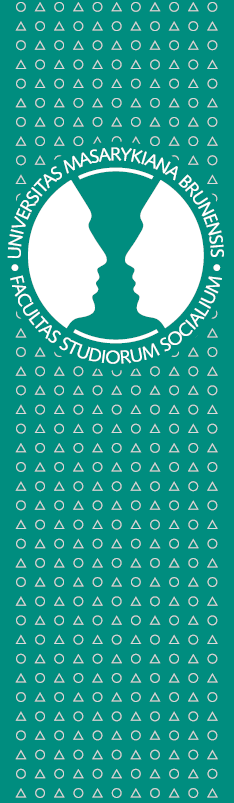 Masaryk University
Faculty of Social Studies
1. Data Analysis

Familiarize and de-familiarize yourself with the data
(Thick) Description of the data
Coding: Generalization and typification 
Comparison: Choose contrasting cases
Conceptual re-description (e.g. idealtypes)
werner.binder@mail.muni.cz
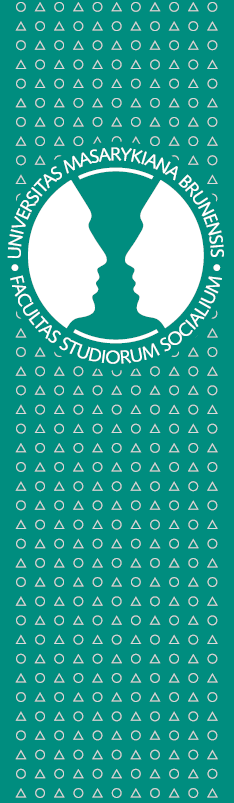 Masaryk University
Faculty of Social Studies
2. Research Puzzle

Text and other phenomena are always approached within ones own interpretative horizon (common sense or theoretical background)
This background of interpretation should lead to surprises, contradictions and anomalies
werner.binder@mail.muni.cz
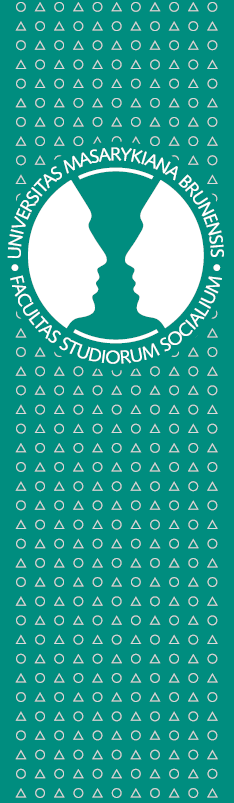 Masaryk University
Faculty of Social Studies
2. Research Puzzle

Text and other phenomena are always approached within ones own interpretative horizon (common sense or theoretical background)
This background of interpretation should lead to surprises, contradictions and anomalies
What if they appear not?
werner.binder@mail.muni.cz
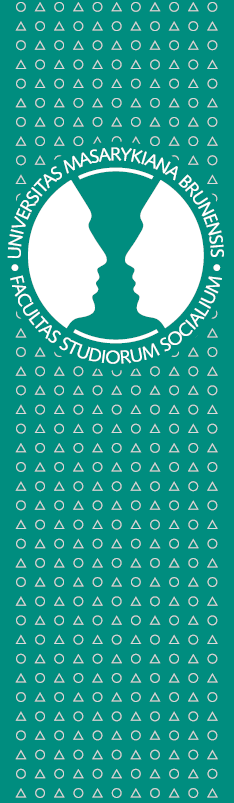 Masaryk University
Faculty of Social Studies
2. Research Puzzle

Text and other phenomena are always approached within ones own interpretative horizon (common sense or theoretical background)
This background of interpretation should lead to surprises, contradictions and anomalies
What if they appear not?
Try to de-/familiarize yourself with the case further
Construct ideal types and read theory
Try to construct a puzzle
werner.binder@mail.muni.cz
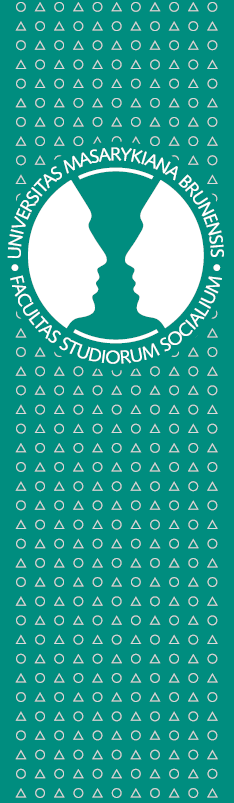 Masaryk University
Faculty of Social Studies
3. Educated Guessing

Use other theories or even theories from other fields to account for the problem
Make creative use of theories (adapt them to your explanatory purposes)
Read around (not necessarily related to your research)
Wait for the insight to come, try to get into a state of mind where you are susceptible for creative thinking
Take a break
werner.binder@mail.muni.cz
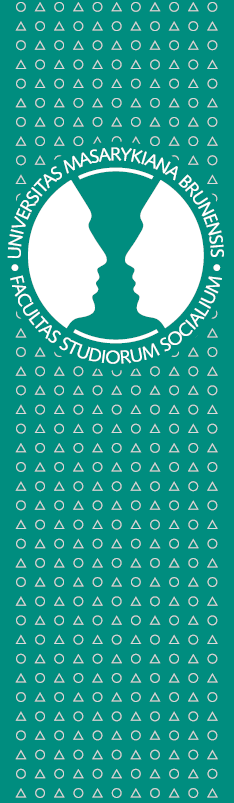 Masaryk University
Faculty of Social Studies
4. Validation and Substantiation

Look for other observations that support or contradict your interpretation
Be prepared to drop or modify your initial hypothesis
Take into account alternative interpretations and solutions of the puzzle
werner.binder@mail.muni.cz
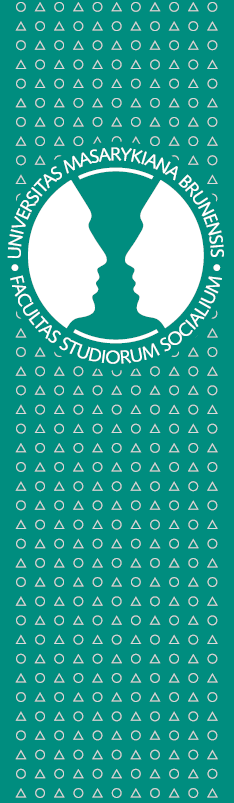 Masaryk University
Faculty of Social Studies
5. Hermeneutic Circle

The interpretation of a part influences the interpretation of the whole ‒ and the other way round
In order to understand the details of a case, you must understand the case as a whole; in order to understand the case as a whole, you have to understand its details
Steps 1 to 4 may have to be repeated till you have an sufficient understanding of the case
The hermeneutic circle as infinite spiral of understanding
werner.binder@mail.muni.cz
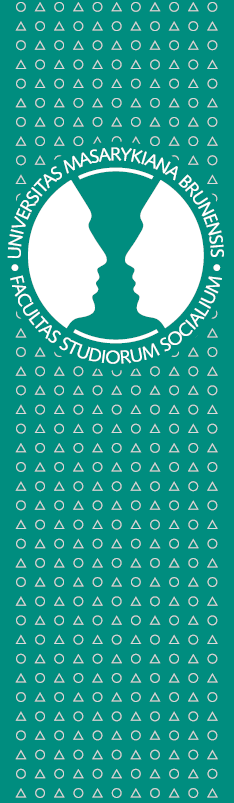 Masaryk University
Faculty of Social Studies
Example from my own research I

After the Abu Ghraib images were published, the discourse on enemy detainment and torture shifted
Hooray, the Abu Ghraib scandal had an effect!

Wait a minute:
First, this seems not to be a very strong conclusion (although there were enough people arguing that the Abu Ghraib scandal had no effect)
Second, how it influenced the discourse is not clear
werner.binder@mail.muni.cz
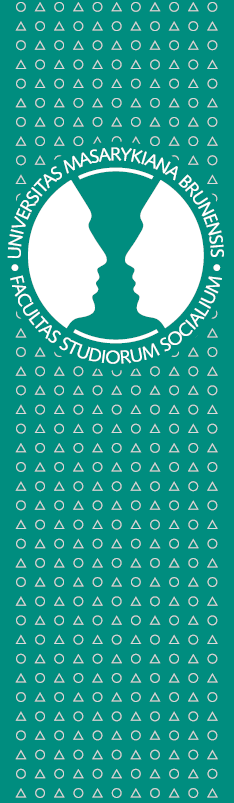 Masaryk University
Faculty of Social Studies
Example from my own research II

Actually, the Abu Ghraib abuses were framed as abuses, not as systematic problems or cases of torture
Puzzle:
Why did Abu Ghraib effect the prisoner and torture discourse, even though it was framed as abuse?
Conclusion:
Abu Ghraib exerted an indirect, cultural influence on the American discourse
Other indicators support this conclusion
werner.binder@mail.muni.cz
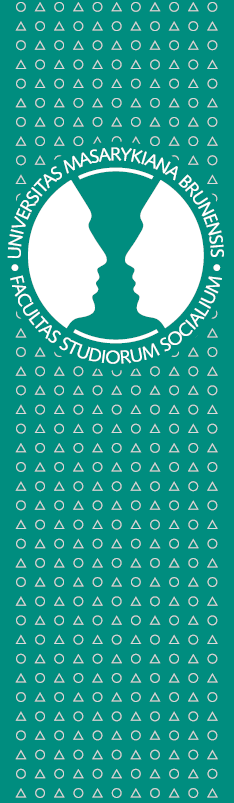 Thank you for your attention, criticism and further suggestions!
werner.binder@mail.muni.cz